Rehabiliteringstilbud for hjerneslagpasienter ved ESR
1. Inntak/innkomst
2. Kartlegging
3. Tiltak
3. Tiltak
- Monofaglig tiltak
4. Utreise/Oppfølging
Tverrfaglig tiltak
5. Pasient-/pårørendeinformasjon
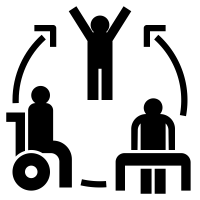 6. Andre relevante dokumenter
Monofaglig tiltak
Hjemmebesøk/-trening
Rehabiliteringsplan
Oppfølging av ART under innleggelsen
Pakkeforløp hjerneslag →
Nasjonal faglig retningslinje →
Pårørende
Behandlingsansvarlig lege: Marianne S. Soltveit
Kontaktperson/EK-ansvarlig: Vemund Gitlestad
Sist revidert: 01.01.2021
Til forsiden →
Rehabiliteringstilbud for hjerneslagpasienter ved ESR
1. Inntak/innkomst
2. Kartlegging
3. Tiltak
3. Tiltak
- Monofaglig tiltak
4. Utreise/Oppfølging
Tverrfaglig tiltak
5. Pasient-/pårørendeinformasjon
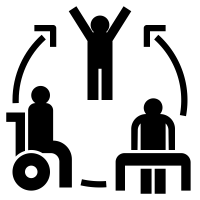 6. Andre relevante dokumenter
Monofaglig tiltak
Ergoterapi
Fysioterapi
Klinisk ernæringsfysiolog
Logoped
Pakkeforløp hjerneslag →
Nevropsykolog
Nasjonal faglig retningslinje →
Sosionom
Sykepleietjenesten
Behandlingsansvarlig lege: Marianne S. Soltveit
Kontaktperson/EK-ansvarlig: Vemund Gitlestad
Sist revidert: 01.01.2021
Til forsiden →